LOGO
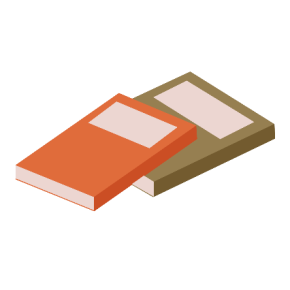 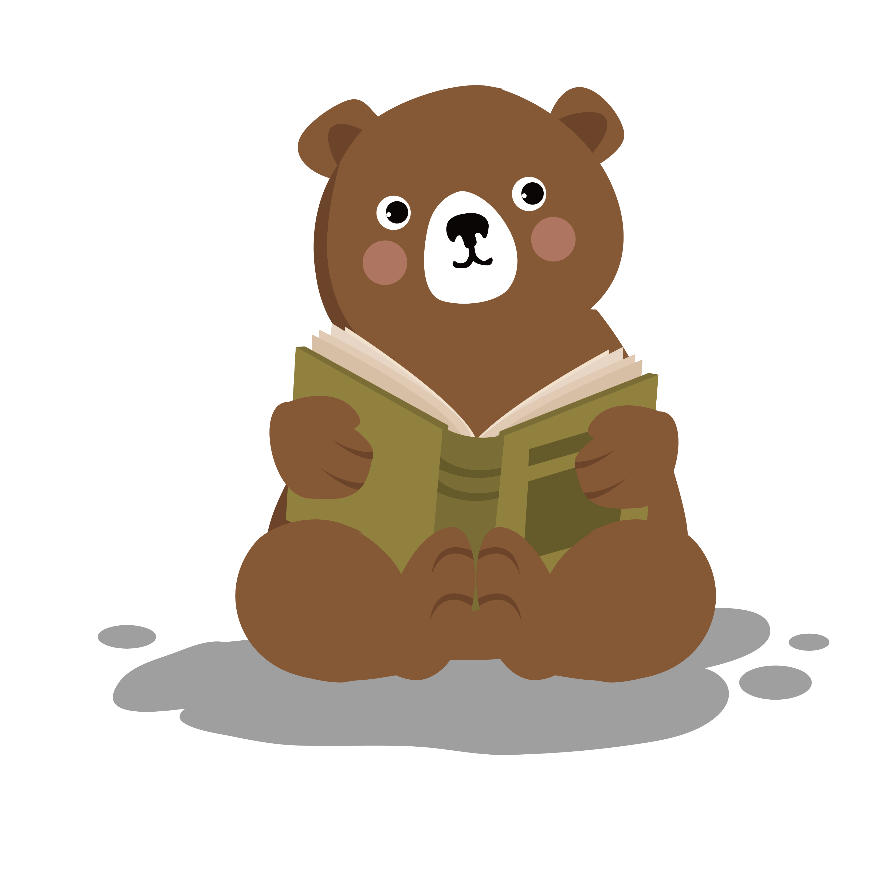 Cartoon PPT
Insert the Subtitle of Your Presentation
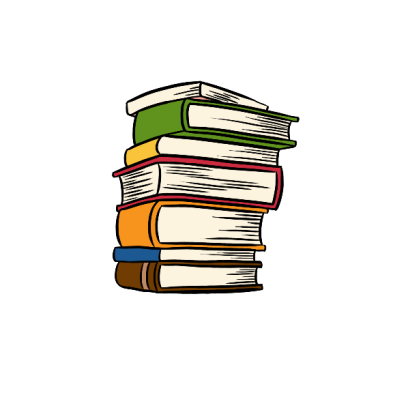 https://www.freeppt7.com
Tittle text
Synergistically utilize technically sound portals with, Synergistically utilize technically sound,
Synergistically utilize technically sound portals with, Synergistically utilize technically sound,
A
B
C
D
E
F
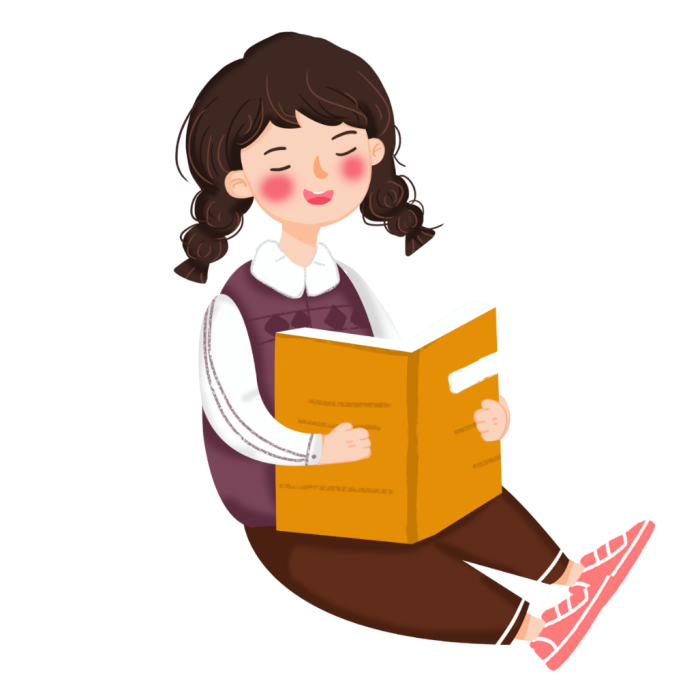 Synergistically utilize technically sound portals with, Synergistically utilize technically sound,
Synergistically utilize technically sound portals with, Synergistically utilize technically sound,
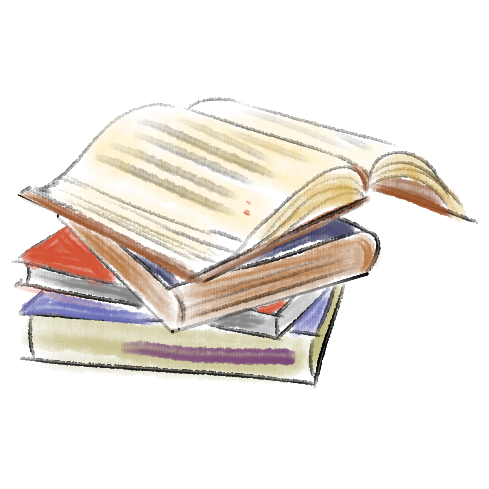 Synergistically utilize technically sound portals with, Synergistically utilize technically sound,
Synergistically utilize technically sound portals with, Synergistically utilize technically sound,
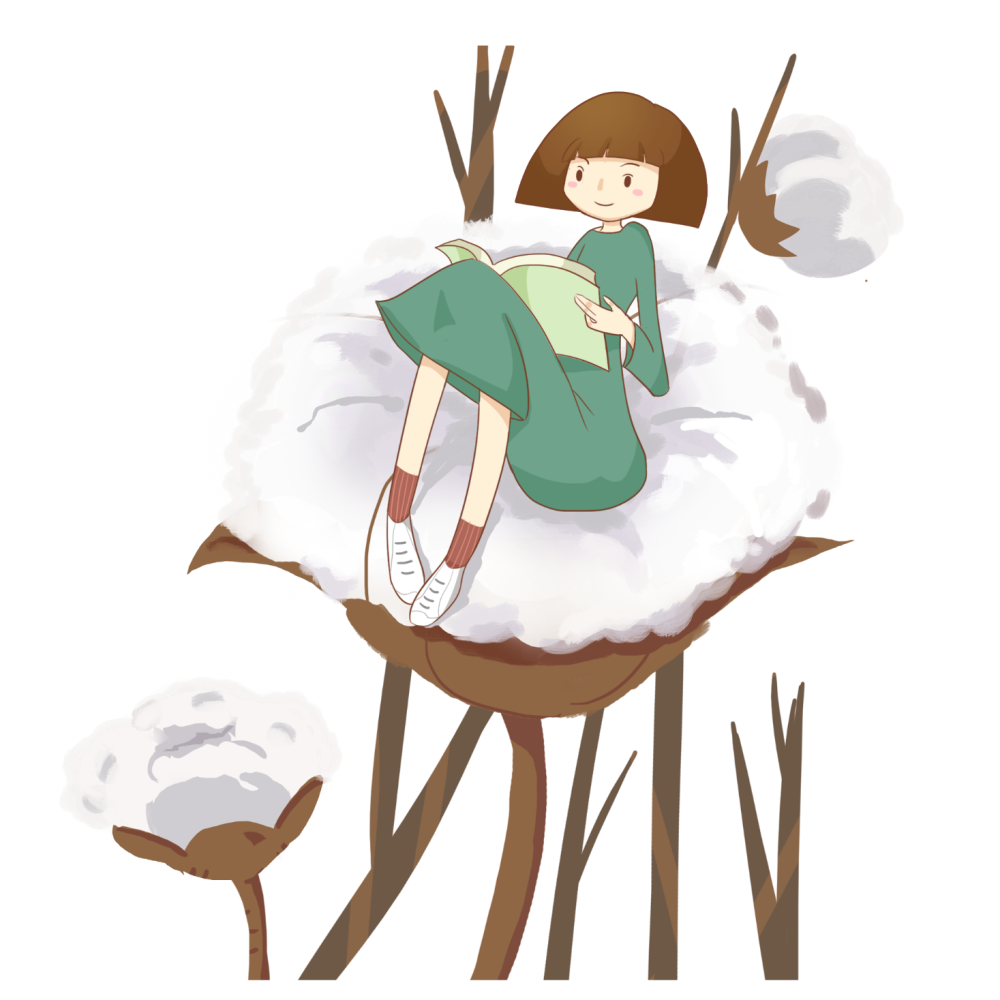 01
Part one
Synergistically utilize technically sound portals with, Synergistically utilize technically sound, , Synergistically
Tittle text
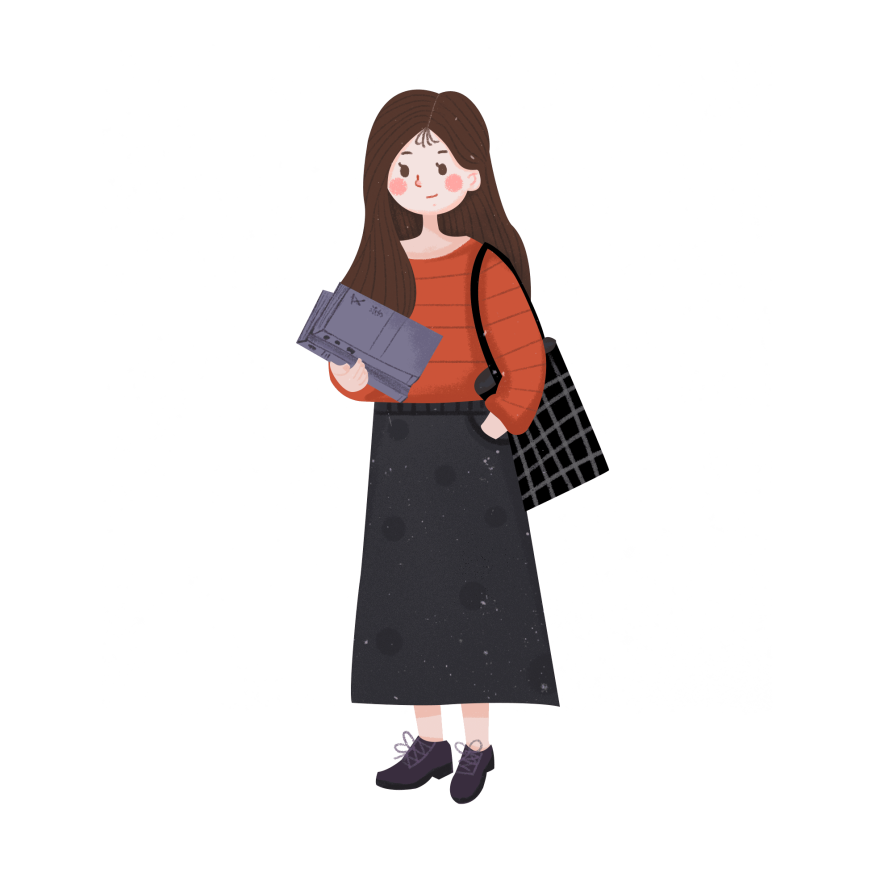 Synergistically utilize technically sound portals with, Synergistically utilize technically sound, , Synergistically，Synergistically utilize technically sound portals with
Synergistically utilize technically sound portals with, Synergistically utilize technically sound, , Synergistically，Synergistically utilize technically sound portals with
Synergistically utilize technically sound portals with, Synergistically utilize technically sound, , Synergistically，Synergistically utilize technically sound portals with
Synergistically utilize technically sound portals with, Synergistically utilize technically sound, , Synergistically，Synergistically utilize technically sound portals with
Tittle text
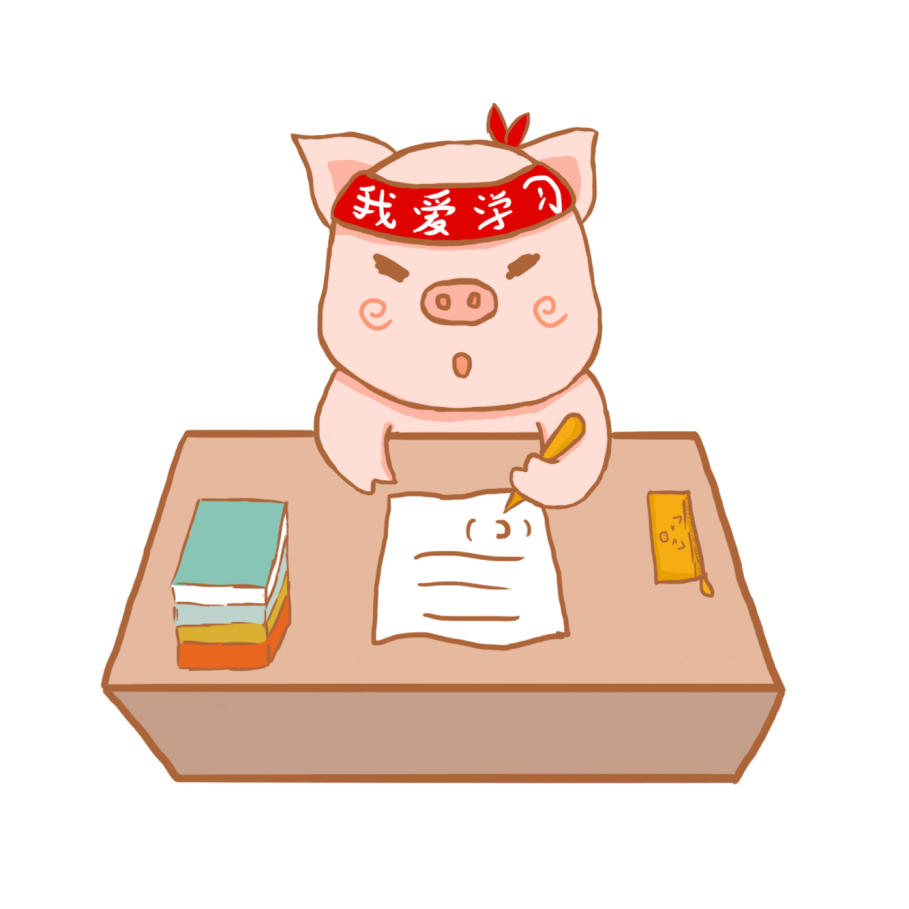 Synergistically utilize technically sound portals with, Synergistically utilize technically sound,
01
Tittle text
Synergistically utilize technically sound portals with, Synergistically utilize technically sound,
02
Tittle text
03
Synergistically utilize technically sound portals with, Synergistically utilize technically sound,
Tittle text
04
Synergistically utilize technically sound portals with, Synergistically utilize technically sound,
Tittle text
Tittle text
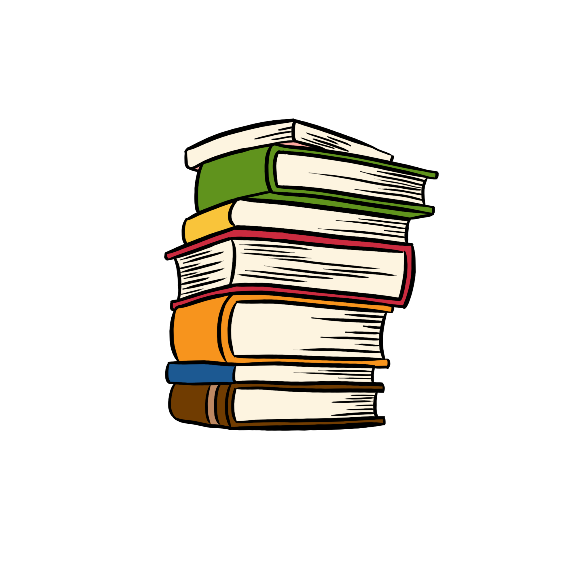 Synergistically utilize technically sound portals with, Synergistically utilize technically sound, , Synergistically
Synergistically utilize technically sound portals with, Synergistically utilize technically sound, , Synergistically
Synergistically utilize technically sound portals with, Synergistically utilize technically sound, , Synergistically
Synergistically utilize technically sound portals with, Synergistically utilize technically sound, , Synergistically
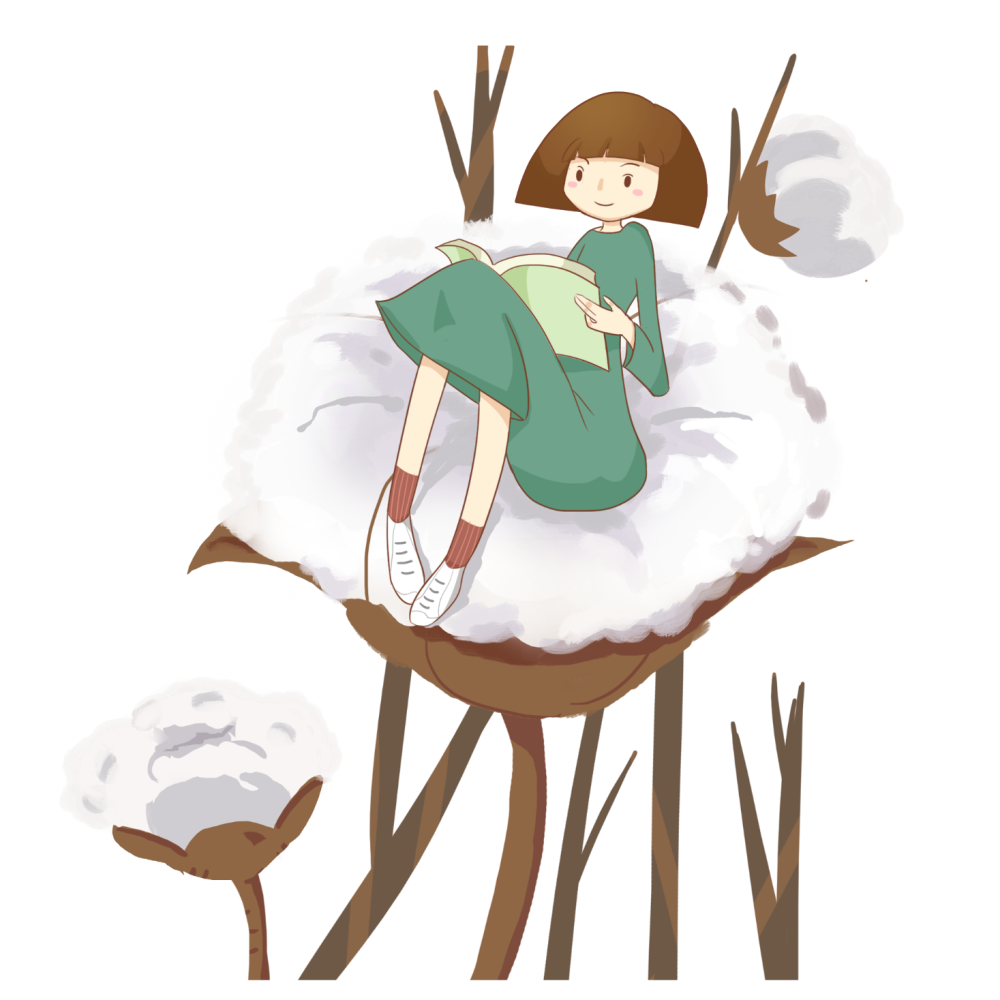 02
Part two
Synergistically utilize technically sound portals with, Synergistically utilize technically sound, , Synergistically
Tittle text
Synergistically utilize technically sound portals with, Synergistically utilize technically sound, , Synergistically
Tittle text
Synergistically utilize technically sound portals with, Synergistically utilize technically sound, , Synergistically
Tittle text
85%
65%
Synergistically utilize technically sound portals with, Synergistically utilize technically sound, , Synergistically
Tittle text
45%
Synergistically utilize technically sound portals with, Synergistically utilize technically sound, , Synergistically
25%
Tittle text
Tittle text
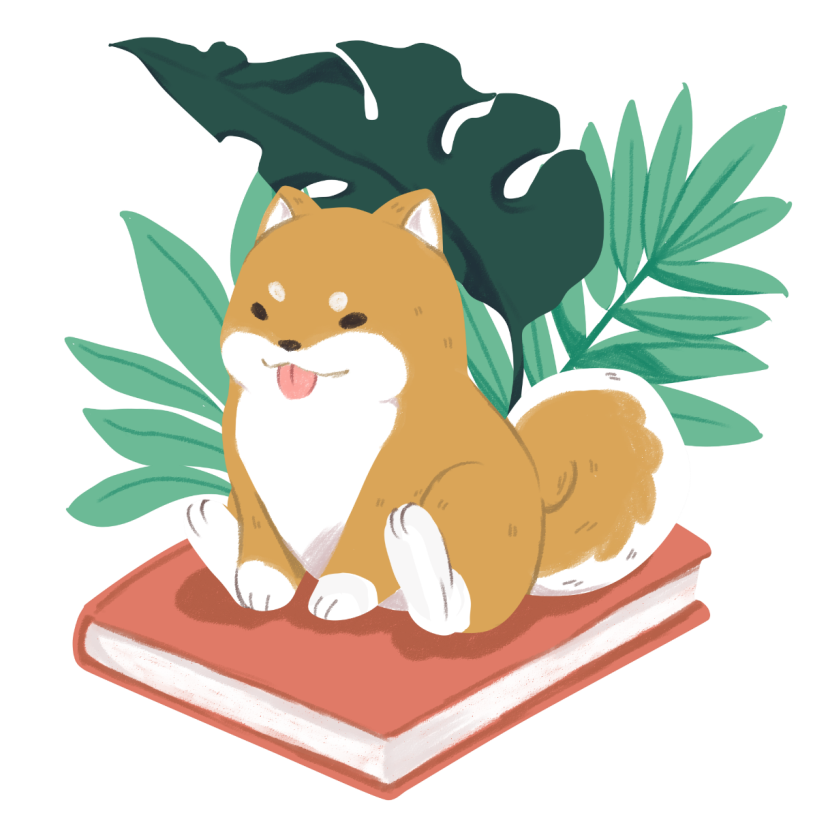 Synergistically utilize technically sound portals with, Synergistically utilize technically sound, , Synergistically. Synergistically utilize technically sound portals with, Synergistically
A
Synergistically utilize technically sound portals with, Synergistically utilize technically sound, , Synergistically. Synergistically utilize technically sound portals with, Synergistically
B
Tittle text
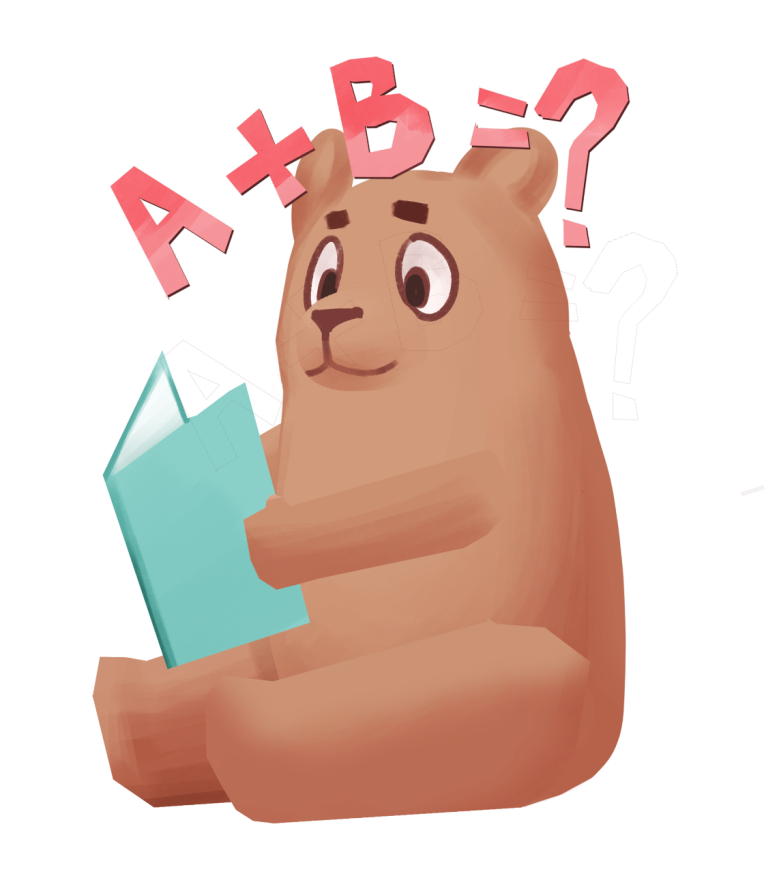 1
Synergistically utilize technically sound portals with, Synergistically utilize technically sound,
Tittle text
2
Synergistically utilize technically sound portals with, Synergistically utilize technically sound,
Tittle text
3
Synergistically utilize technically sound portals with, Synergistically utilize technically sound,
Tittle text
4
Synergistically utilize technically sound portals with, Synergistically utilize technically sound,
Tittle text
Tittle text
Synergistically utilize technically sound portals with, Synergistically utilize technically sound, , Synergistically
Synergistically utilize technically sound portals with, Synergistically utilize technically sound, , Synergistically
Synergistically utilize technically sound portals with, Synergistically utilize technically sound, , Synergistically
Synergistically utilize technically sound portals with, Synergistically utilize technically sound, , Synergistically
Synergistically utilize technically sound portals with, Synergistically utilize technically sound, , Synergistically
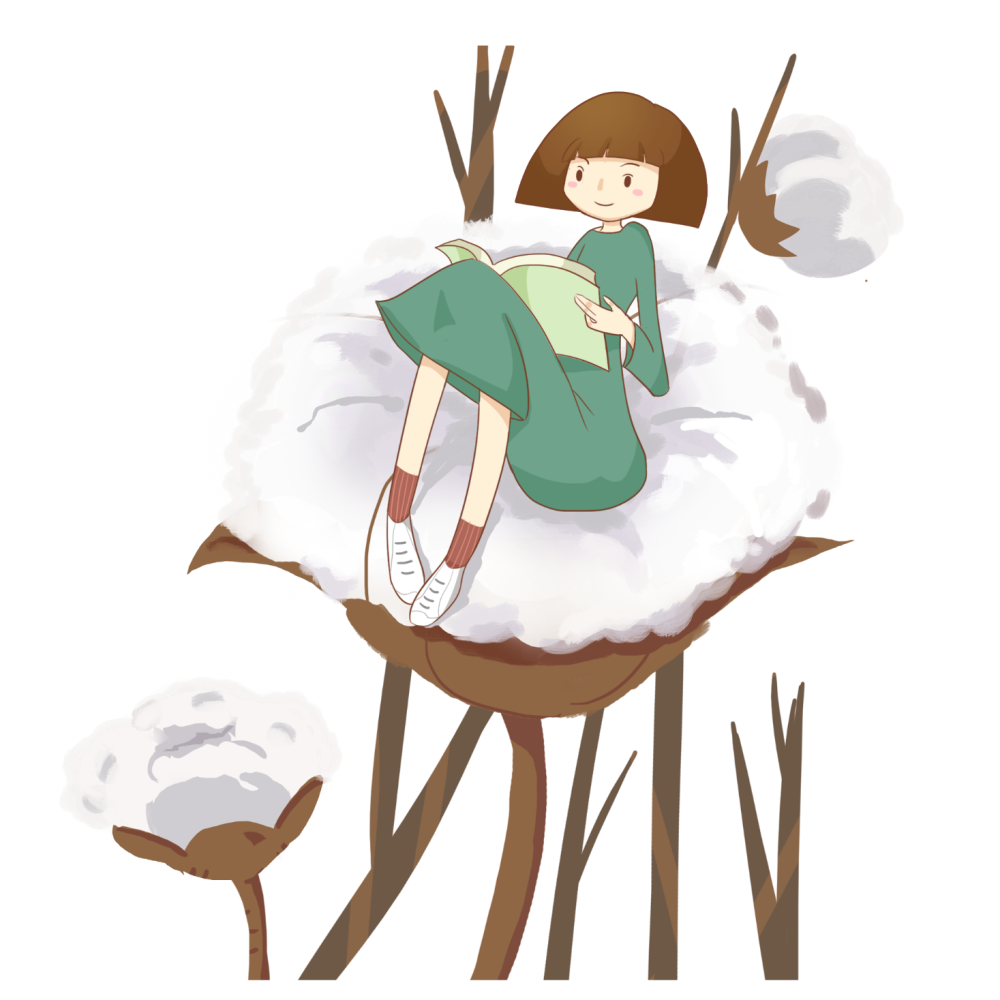 03
Part three
Synergistically utilize technically sound portals with, Synergistically utilize technically sound, , Synergistically
Tittle text
01
03
Synergistically utilize technically sound portals with, Synergistically utilize technically sound, , Synergistically，Synergistically
Synergistically utilize technically sound portals with, Synergistically utilize technically sound, , Synergistically，Synergistically
Tittle text
Tittle text
Tittle text
Tittle text
02
04
Synergistically utilize technically sound portals with, Synergistically utilize technically sound, , Synergistically，Synergistically
Synergistically utilize technically sound portals with, Synergistically utilize technically sound, , Synergistically，Synergistically
Tittle text
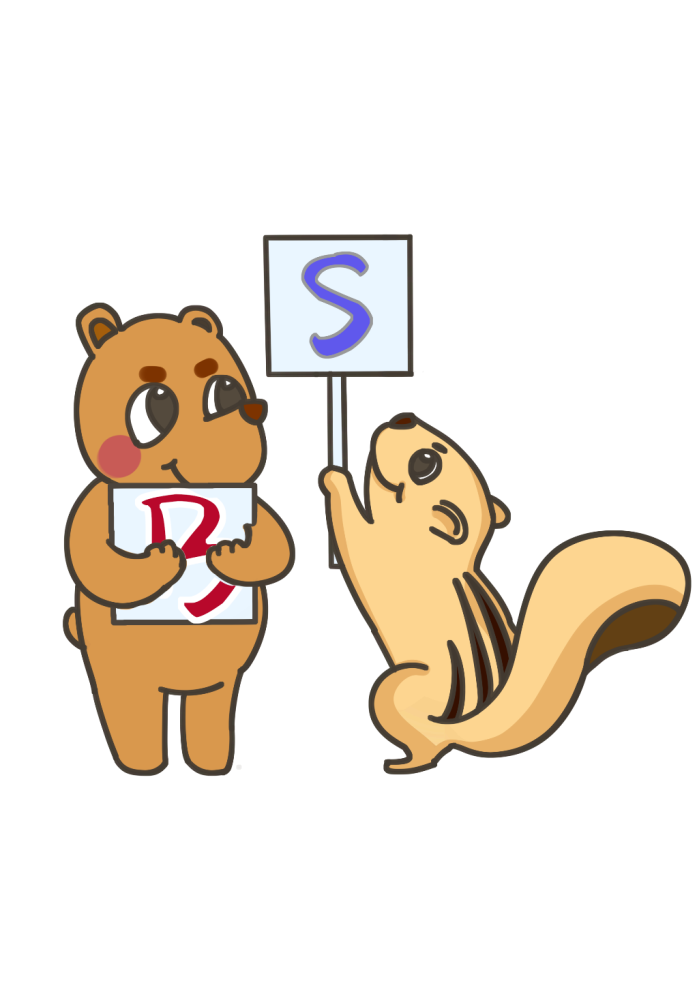 Synergistically utilize technically sound portals with, Synergistically utilize technically sound, , Synergistically
Synergistically utilize technically sound portals with, Synergistically utilize technically sound, , Synergistically
Synergistically utilize technically sound portals with, Synergistically utilize technically sound, , Synergistically
Synergistically utilize technically sound portals with, Synergistically utilize technically sound, , Synergistically
Tittle text
1
Synergistically utilize technically sound portals with, Synergistically utilize technically sound, , Synergistically. Synergistically utilize technically sound portals with, Synergistically
2
Synergistically utilize technically sound portals with, Synergistically utilize technically sound, , Synergistically. Synergistically utilize technically sound portals with, Synergistically
3
Synergistically utilize technically sound portals with, Synergistically utilize technically sound, , Synergistically. Synergistically utilize technically sound portals with, Synergistically
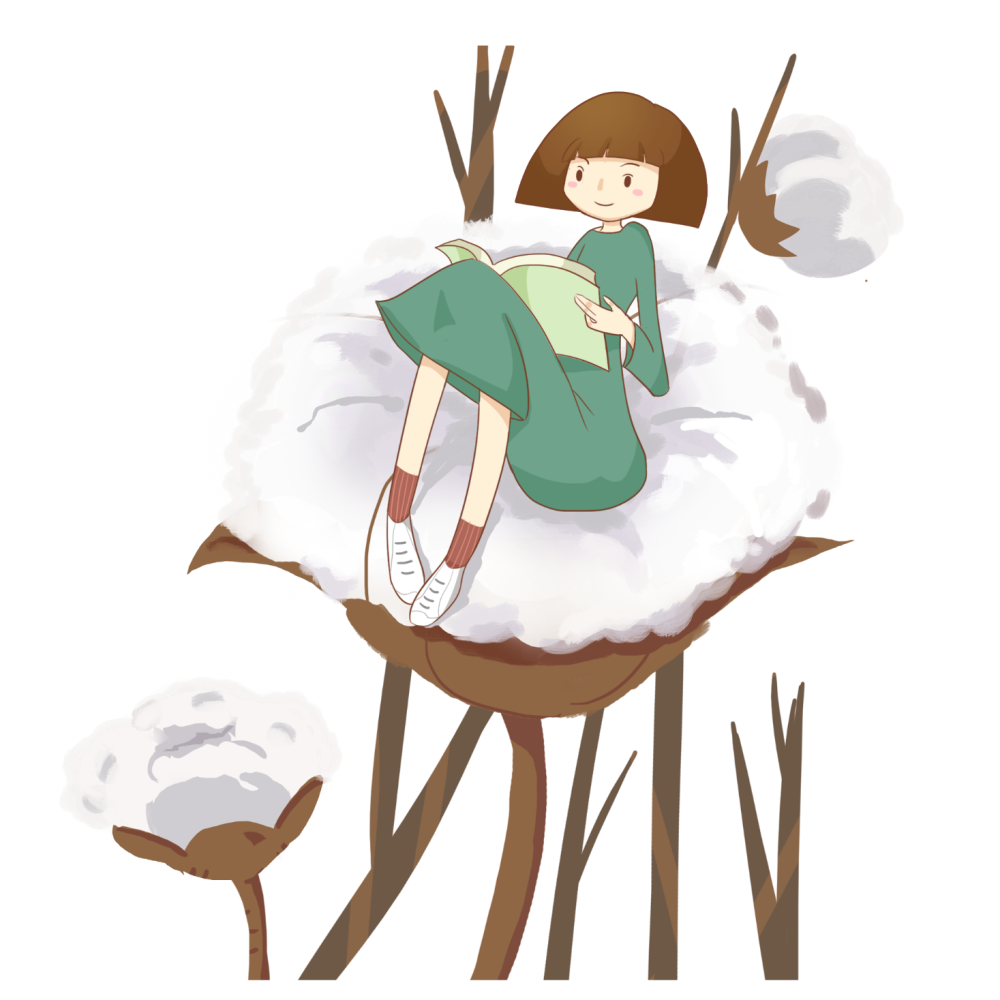 04
Part four
Synergistically utilize technically sound portals with, Synergistically utilize technically sound, , Synergistically
Tittle text
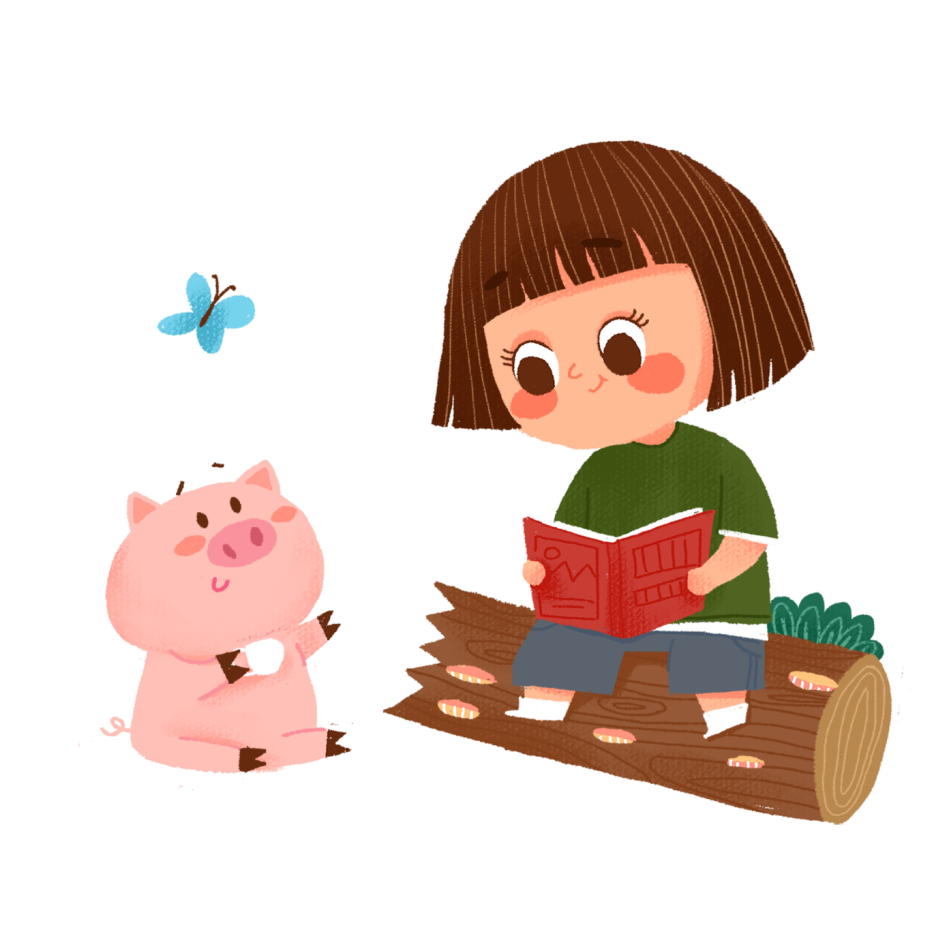 Synergistically utilize technically sound portals with, Synergistically utilize technically sound, , Synergistically，Synergistically utilize technically sound portals with, Synergistically utilize technically sound,
85%
Synergistically utilize technically sound portals with, Synergistically utilize technically sound, , Synergistically，Synergistically utilize technically sound portals with, Synergistically utilize technically sound,
85%
Tittle text
Synergistically utilize technically sound portals with, Synergistically utilize technically sound, , Synergistically
Synergistically utilize technically sound portals with, Synergistically utilize technically sound, , Synergistically
Synergistically utilize technically sound portals with, Synergistically utilize technically sound, , Synergistically
Synergistically utilize technically sound portals with, Synergistically utilize technically sound, , Synergistically
45%
Add the  Tittle text
60%
Add the  Tittle text
25%
Add the  Tittle text
50%
Add the  Tittle text
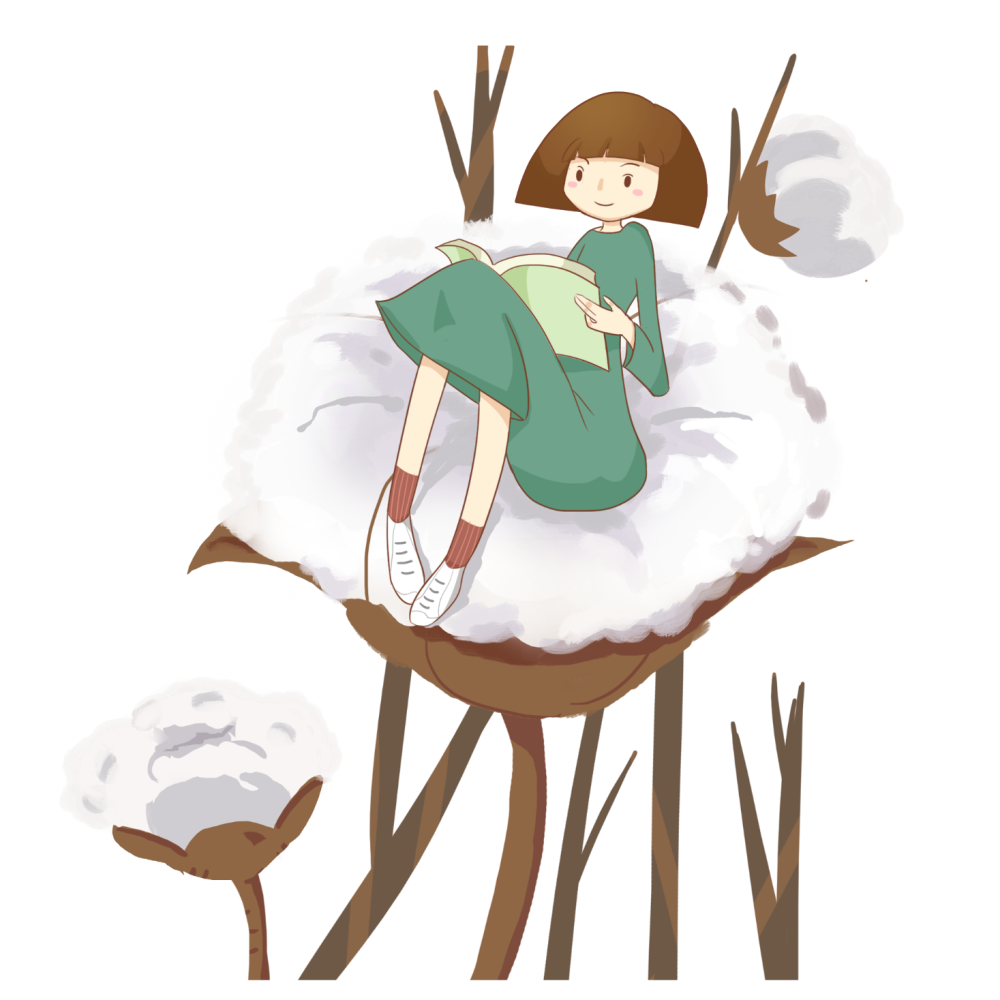 05
Part five
Synergistically utilize technically sound portals with, Synergistically utilize technically sound, , Synergistically
Tittle text
75%
65%
55%
35%
Synergistically utilize technically sound portals with, Synergistically utilize technically sound, , Synergistically
Synergistically utilize technically sound portals with, Synergistically utilize technically sound, , Synergistically
Synergistically utilize technically sound portals with, Synergistically utilize technically sound, , Synergistically
Synergistically utilize technically sound portals with, Synergistically utilize technically sound, , Synergistically
Tittle text
Synergistically utilize technically sound portals with, Synergistically utilize technically sound, , Synergistically
Synergistically utilize technically sound portals with, Synergistically utilize technically sound, , Synergistically
Synergistically utilize technically sound portals with, Synergistically utilize technically sound, , Synergistically
Synergistically utilize technically sound portals with, Synergistically utilize technically sound, , Synergistically
B
C
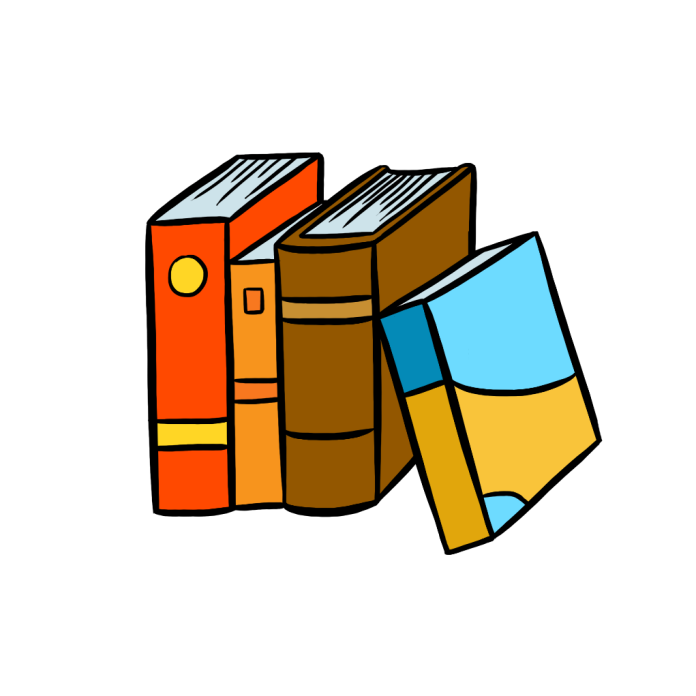 A
D
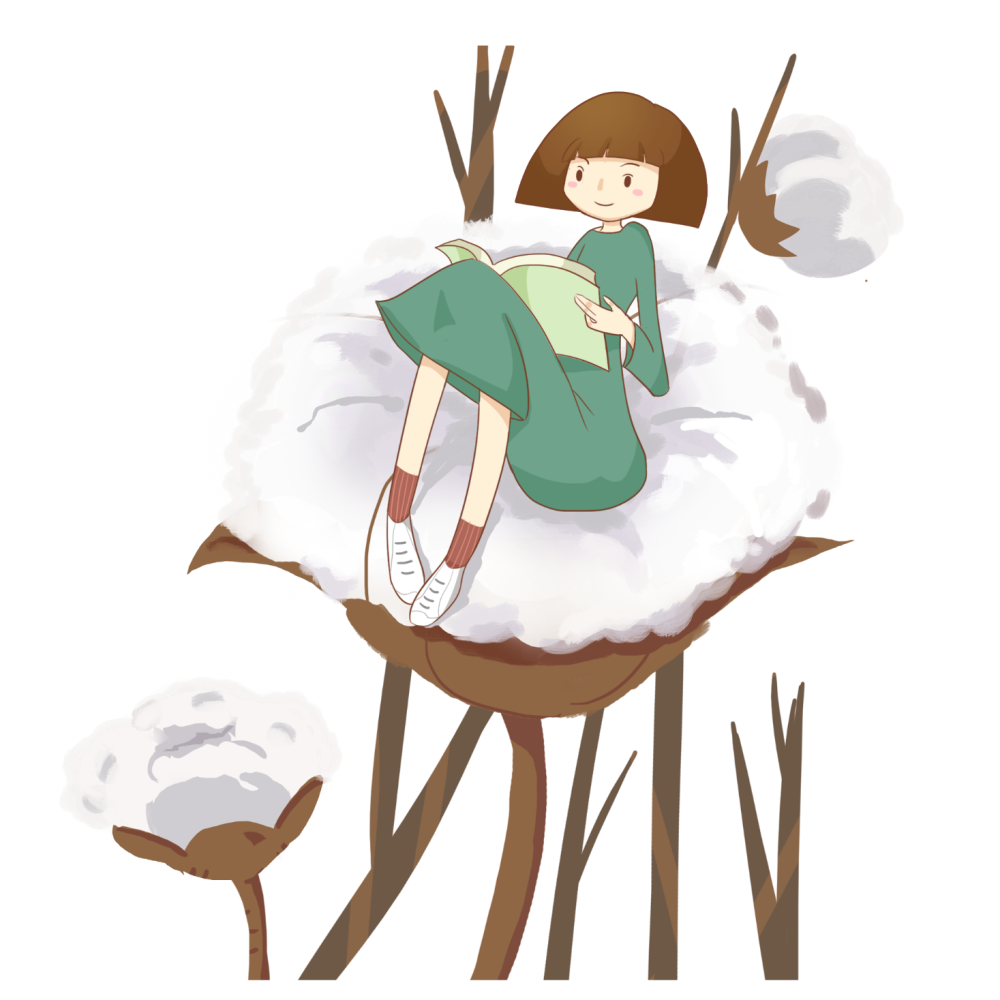 06
Part six
Synergistically utilize technically sound portals with, Synergistically utilize technically sound, , Synergistically
Tittle text
Synergistically utilize technically sound portals with, Synergistically utilize technically sound, , Synergistically
Synergistically utilize technically sound portals with, Synergistically utilize technically sound, , Synergistically
Synergistically utilize technically sound portals with, Synergistically utilize technically sound, , Synergistically
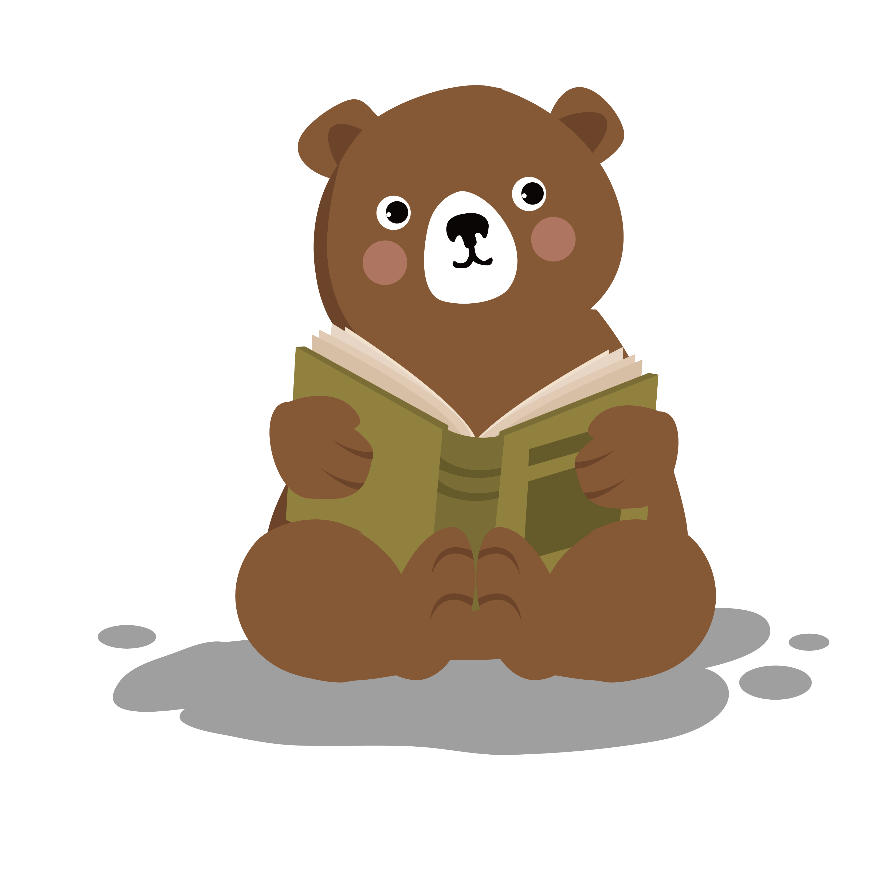 1
2
3
Tittle text
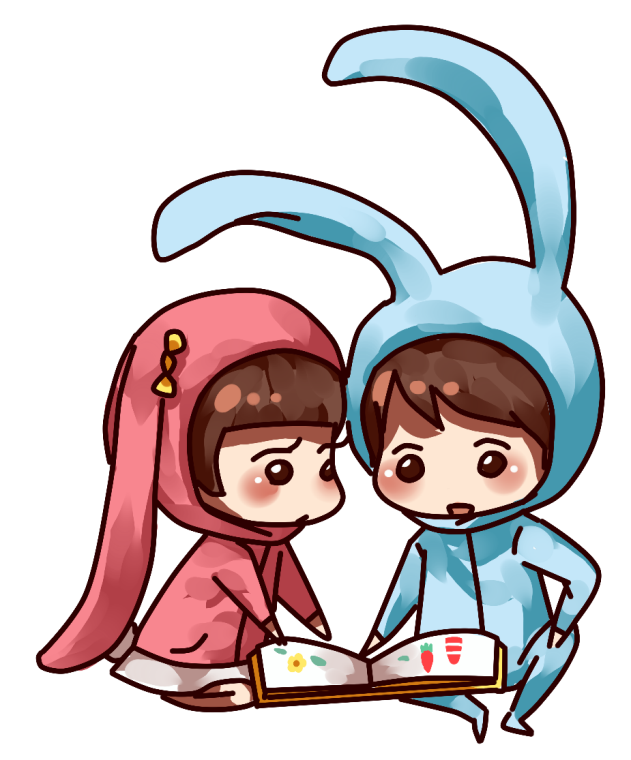 Tittle text
Tittle text
Synergistically utilize technically sound portals with, Synergistically utilize technically sound, , Synergistically
Synergistically utilize technically sound portals with, Synergistically utilize technically sound, , Synergistically
Tittle text
Tittle text
Synergistically utilize technically sound portals with, Synergistically utilize technically sound, , Synergistically
Synergistically utilize technically sound portals with, Synergistically utilize technically sound, , Synergistically
LOGO
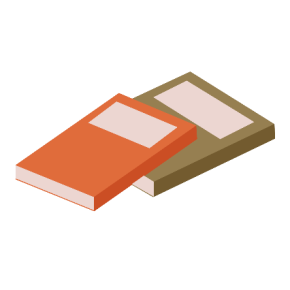 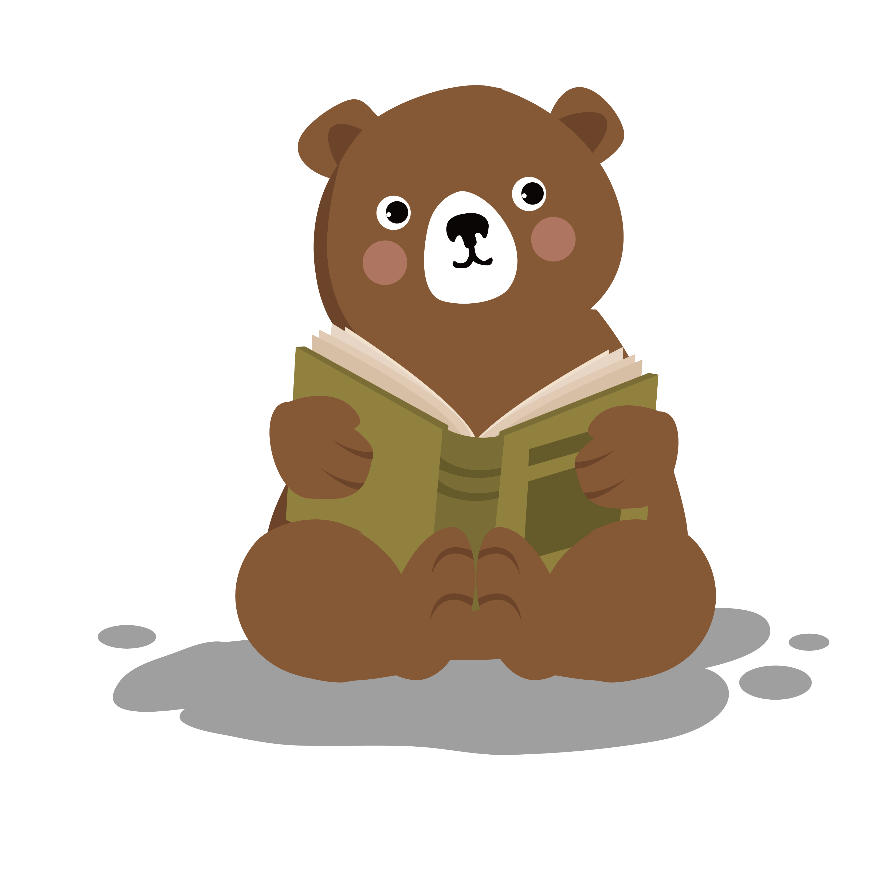 Thank you
Insert the Subtitle of Your Presentation
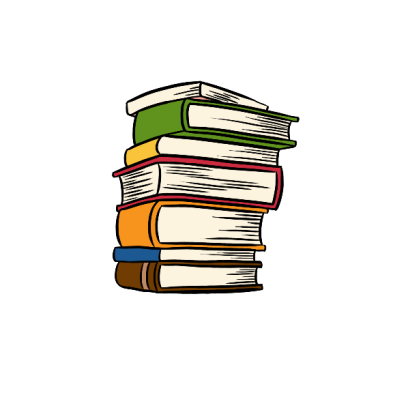 https://www.freeppt7.com
Fully Editable Icon Sets: A
Fully Editable Icon Sets: B
Fully Editable Icon Sets: C
Please follow us for more information:
https://www.jpppt.com/ 
www.freeppt7.com
Pics: www.Pixabay.com
If you liked the presentation and want to thank, you can follow me on social networks 
https://www.instagram.com/slidesfree/ 

https://www.facebook.com/freeppt7/

https://www.facebook.com/groups/best.PowerPoint.templates

https://www.youtube.com/channel/UCdDW77rhEfG4hzWmlBBnfTQ

https://twitter.com/freeppt7_com